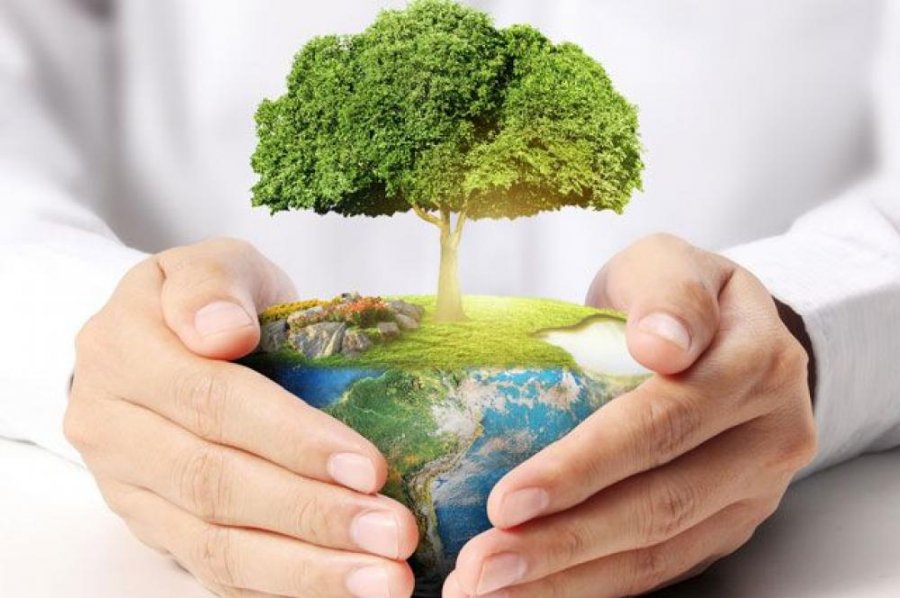 «Своя экоигра»
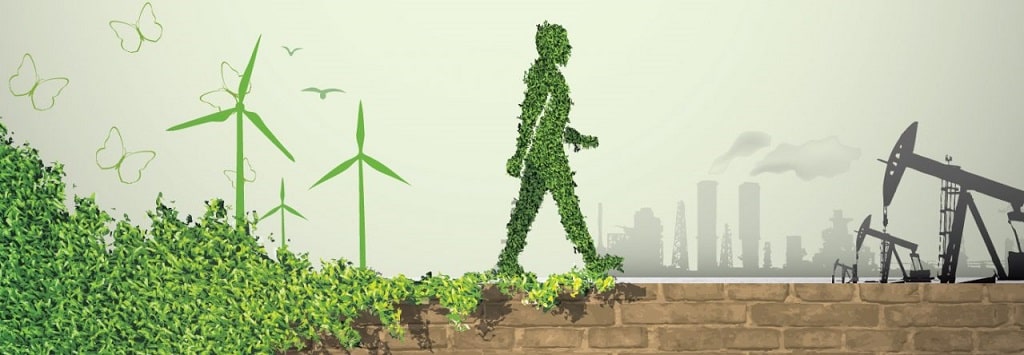 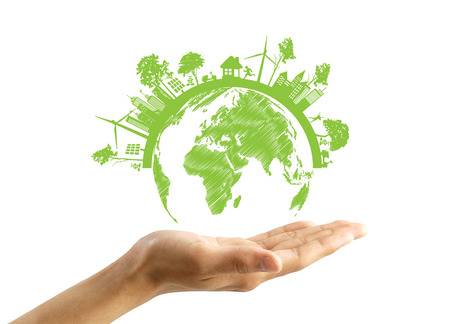 От каких греческих слов образован термин “Экология”?

(oikos-дом, жилище, родина. “Логос” - наука. Наука о местообитании)
Вернуться к выбору вопроса
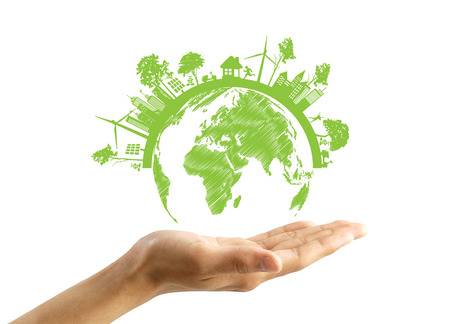 Как называются свойства среды обитания, оказывающие какое-либо влияние на живой организм?


(экологические факторы)
Вернуться к выбору вопроса
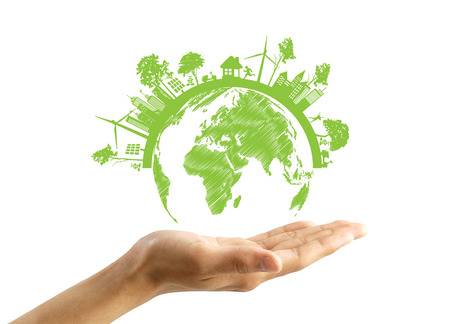 Как называется состояние организма, при котором жизненные процессы настолько замедляются, что отсутствуют все видимые признаки жизни?

Анабиоз
Вернуться к выбору вопроса
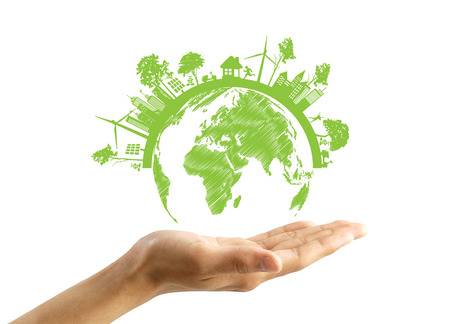 Как называется место, занимаемое видом в биоценозе, включающее комплекс его биоценотических связей и требований к факторам среды?

(экологическая ниша)
Вернуться к выбору вопроса
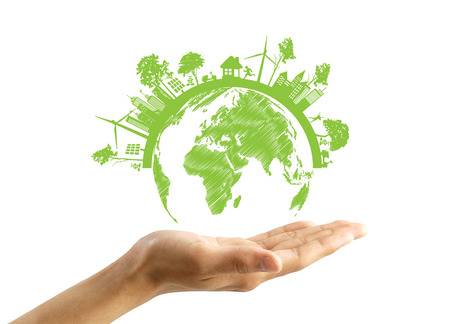 Назовите фактор, который при определенном наборе условий окружающей среды ограничивает какое-либо проявление жизнедеятельности организмов?

(лимитирующий фактор)
Вернуться к выбору вопроса
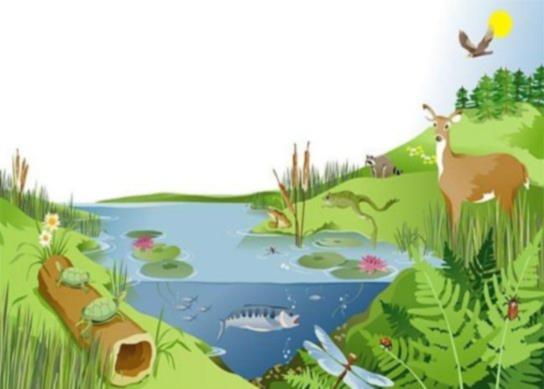 Форма взаимоотношений, при которой один вид получает какое-либо преимущество, выгоду, не принося другому ни вреда, ни пользы? 

(комменсализм)
Вернуться к выбору вопроса
Как называется экосистема, созданная человеком? 

(агроценоз)
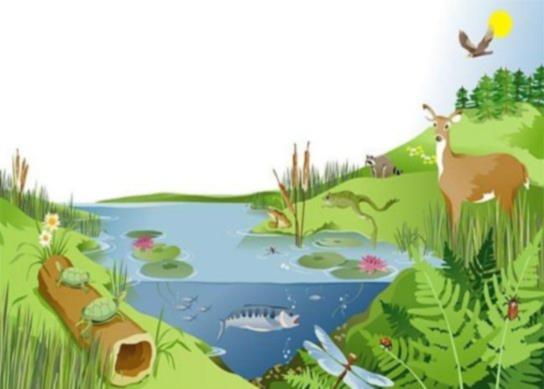 Вернуться к выбору вопроса
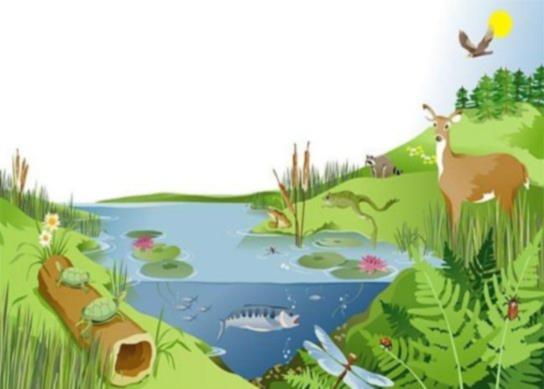 Где-нибудь на открытом пространстве вокруг одной ели, которая дает много семян. С течением времени между деревьями появляется разница в росте-одни отстают, другие обгоняют. Поскольку ель очень светолюбивое растение, то меньшие по размеру ели будут больше испытывать затемнение со стороны более высоких и постепенно засыхать. Такое конкурентное взаимодействие называется? 

(внутривидовая конкуренция)
Вернуться к выбору вопроса
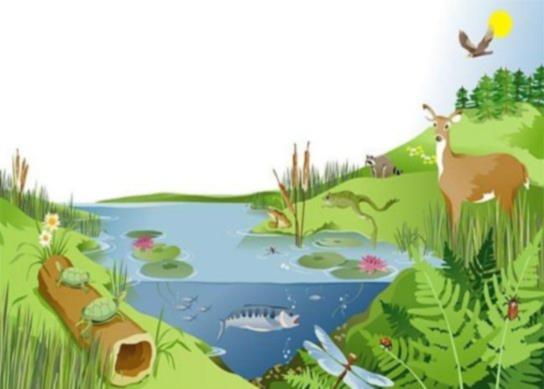 Межвидовая конкуренция может иметь два итога. Первый - это вытеснение одного вида другим. Каков второй итог? 

(расхождение обоих видов по экологическим нишам)
Вернуться к выбору вопроса
Чему способствует конкуренция между организмами? 

(повышению устойчивости сообщества)
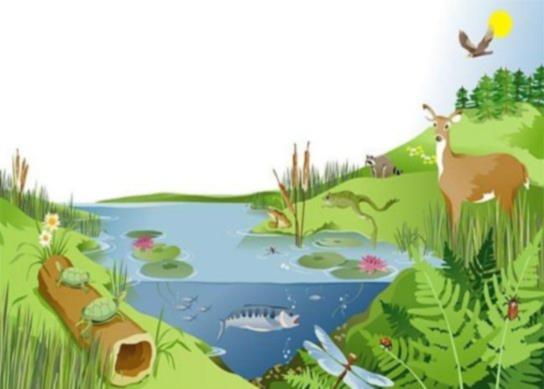 Вернуться к выбору вопроса
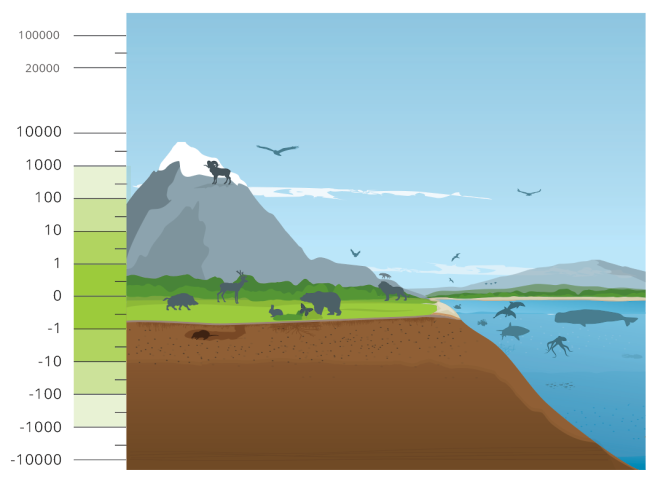 Как называется совокупность всех живых организмов биосферы называется?

(живое вещество)
Вернуться к выбору вопроса
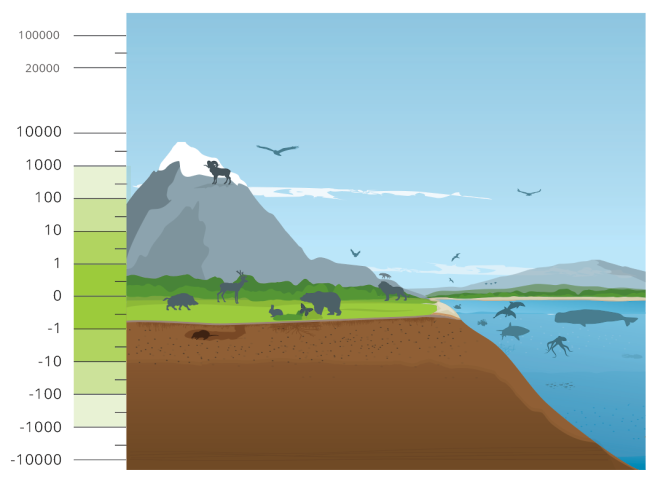 Кто считается основателем учения о биосфере?


(В.И.Вернандский)
Вернуться к выбору вопроса
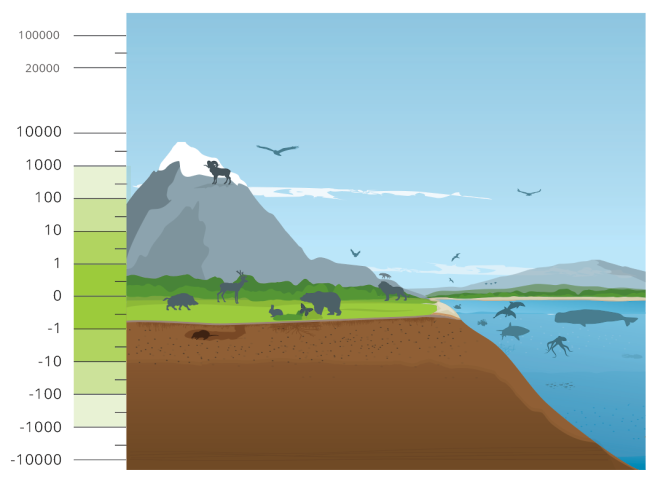 В чем состоит окислительно-восстановительная функция живого вещества?

(в способности  зеленых растений использовать СО2 и выделять в атмосферу О2)
Вернуться к выбору вопроса
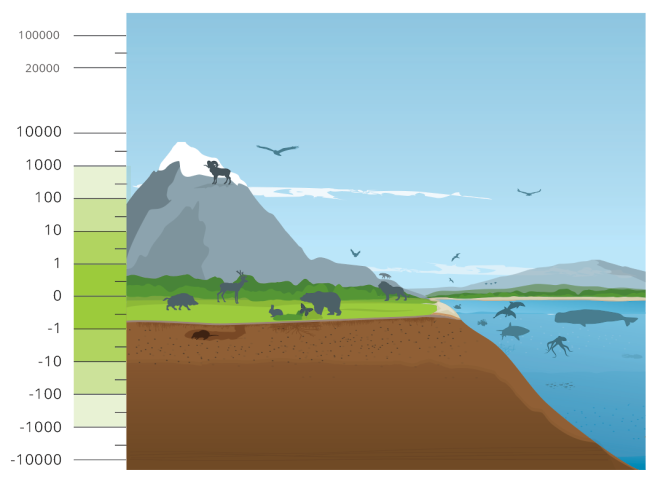 В чем состоит концентрационная функция живого вещества?

(в способности живых организмов накапливать и передавать по пищевой цепи энергию)
Вернуться к выбору вопроса
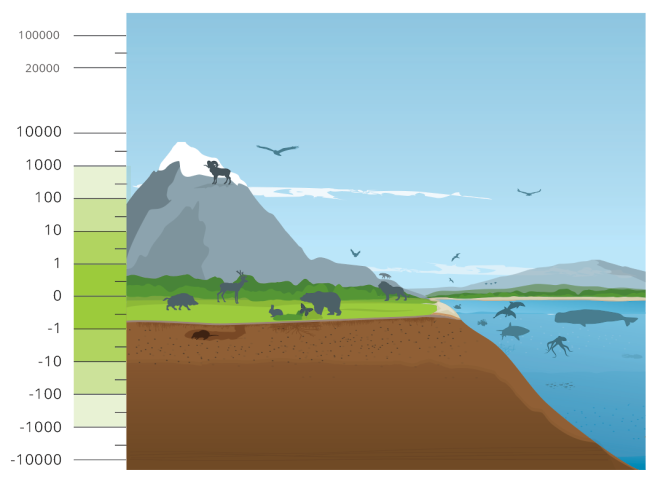 Как и почему с погружением в глубину меняется окраска водорослей?


(С погружением в глубину окраска водорослей меняется от зеленой до бурой и красной. Это связано с уменьшением количества солнечного света, попадающего в более глубокие слои воды и, соответственно с уменьшением количества хлорофилла и увеличением количества каротиноидов.)
Вернуться к выбору вопроса
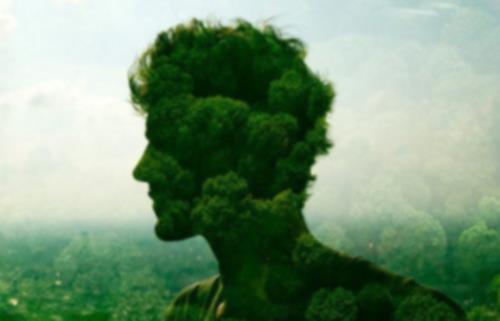 К чему приводит повышение концентрации СО2 в воздухе?

(к появлению парникового эффекта)
Вернуться к выбору вопроса
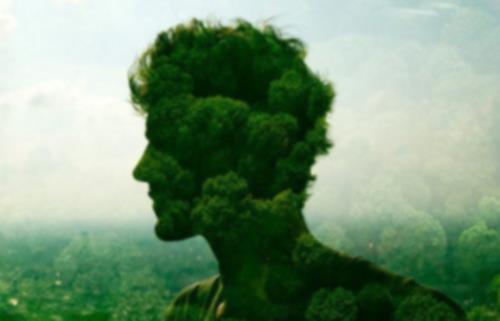 В чем заключается роль озонового слоя для биосферы?

(поглощение ультрафиолетового излучения)
Вернуться к выбору вопроса
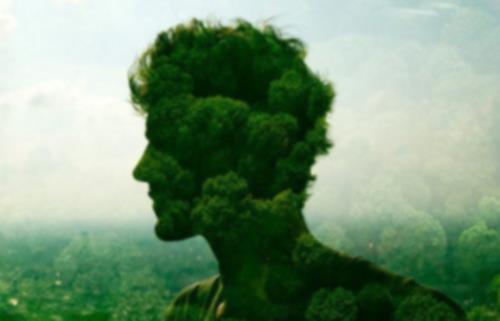 Почему морские обитатели гибнут при разливе нефти?

(нефть разливается тонкой пленкой по поверхности воды и препятствует газообмену между атмосферой и гидросферой)
Вернуться к выбору вопроса
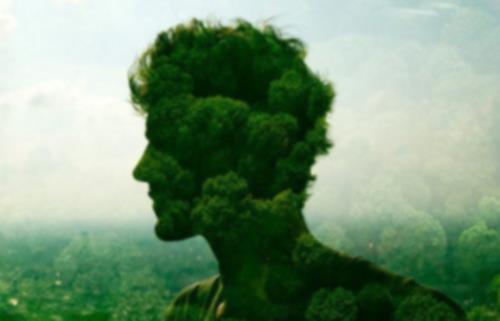 Почему наше общество можно отнести к “обществу одноразового потребления”?

(характерно нерациональное, расточительное использование природных ресурсов)
Вернуться к выбору вопроса
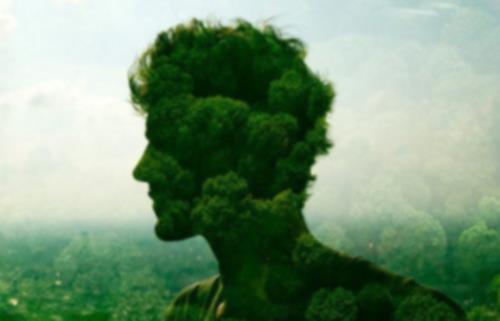 Как влияет вырубка лесов на экологическое состояние планеты?

(изменение климатических условий, водного режима, почв, опустынивание)
Вернуться к выбору вопроса
Через сколько лет полностью разлагается пластиковая бутылка? 

(через 500  лет)
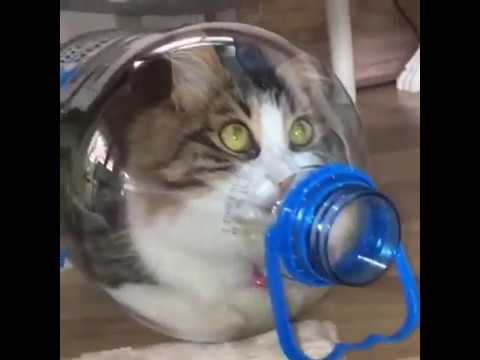 Вернуться к выбору вопроса
На моховых болотах можно встретить хищное растение – росянку. Пищей росянки служат мелкие насекомые. При этом выделяется пищеварительный сок, и насекомое «переваривается», питательные вещества всасываются растением. Объясните, с чем связан такой способ питания?
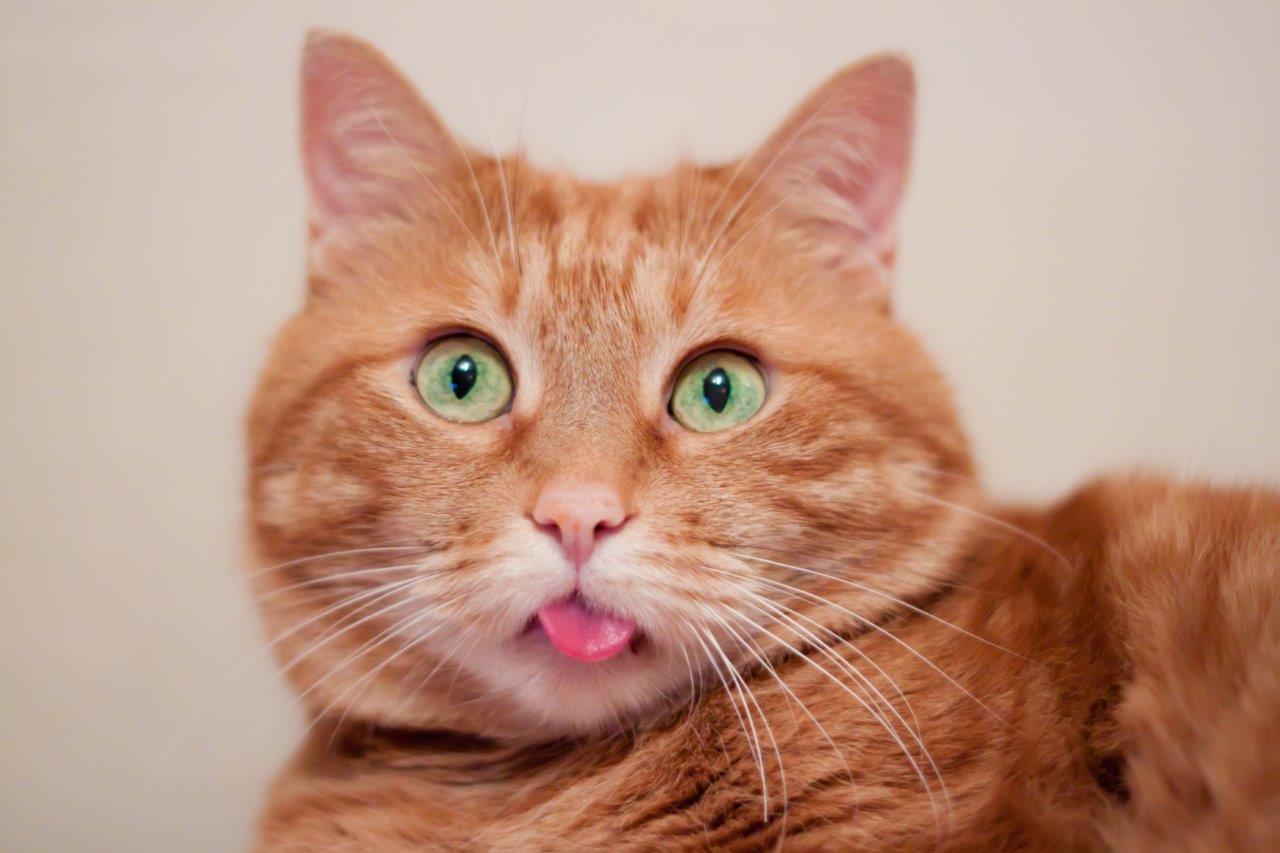 Вернуться к выбору вопроса
Не используя слов, инсценируйте ситуацию «Поведение туристов в природе», выбрав из команды 2-3 человека.
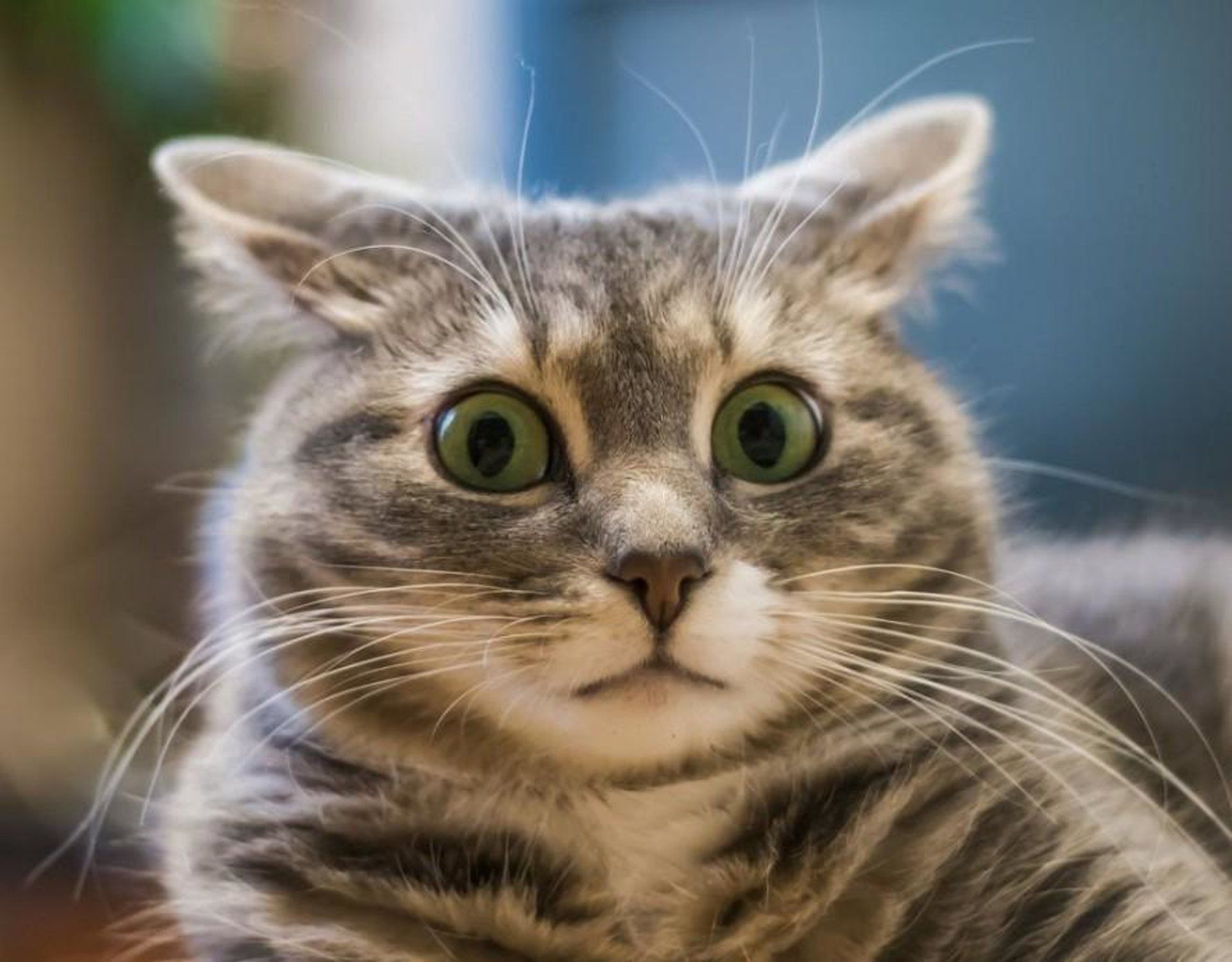 Вернуться к выбору вопроса
Современные хозяйки обязательно на кухне имеют вытяжку или воздухоочиститель. Что предпочтительней с экологической точки зрения?
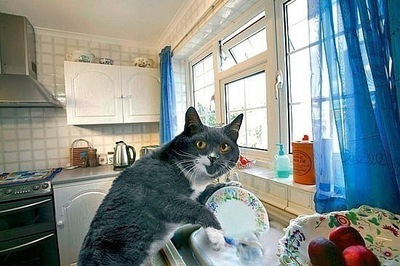 Вернуться к выбору вопроса
Пассажиры круизных лайнеров, которые любят играть в гольф, могут заодно позаботиться и об окружающей среде – одна компания из Германии выпускает специальные мячи для этой игры. Как вы думаете, из чего сделаны эти мячи? 
(Из спрессованного рыбьего корма)
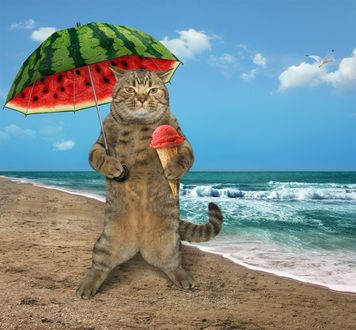 Вернуться к выбору вопроса
Какая из известных компаний больше 20 лет назад открыла в разных странах мира пункты приема старых кроссовок, которые затем отправляются на переработку? Измельченные резиновые подошвы поношенной обуви превращаются в беговые дорожки, ткань преобразуют в покрытие для баскетбольных площадок, а средняя часть из пеноматериала становится покрытием для теннисных кортов. 
(Nike)
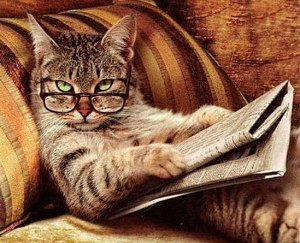 Вернуться к выбору вопроса